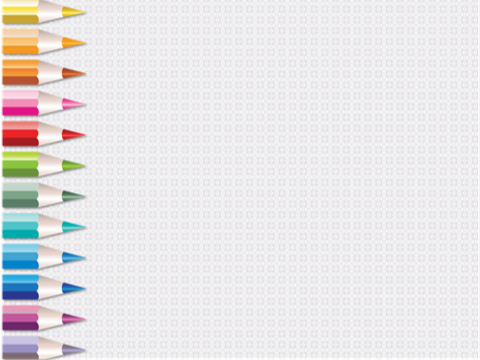 МКДОУ  д/с №16 Советского района г. Новосибирска
Приложение 3.3.3.
Лэпбук –как средство развития мелкой моторики дошкольника

Воспитатель 15 гр: Брылёва А.А
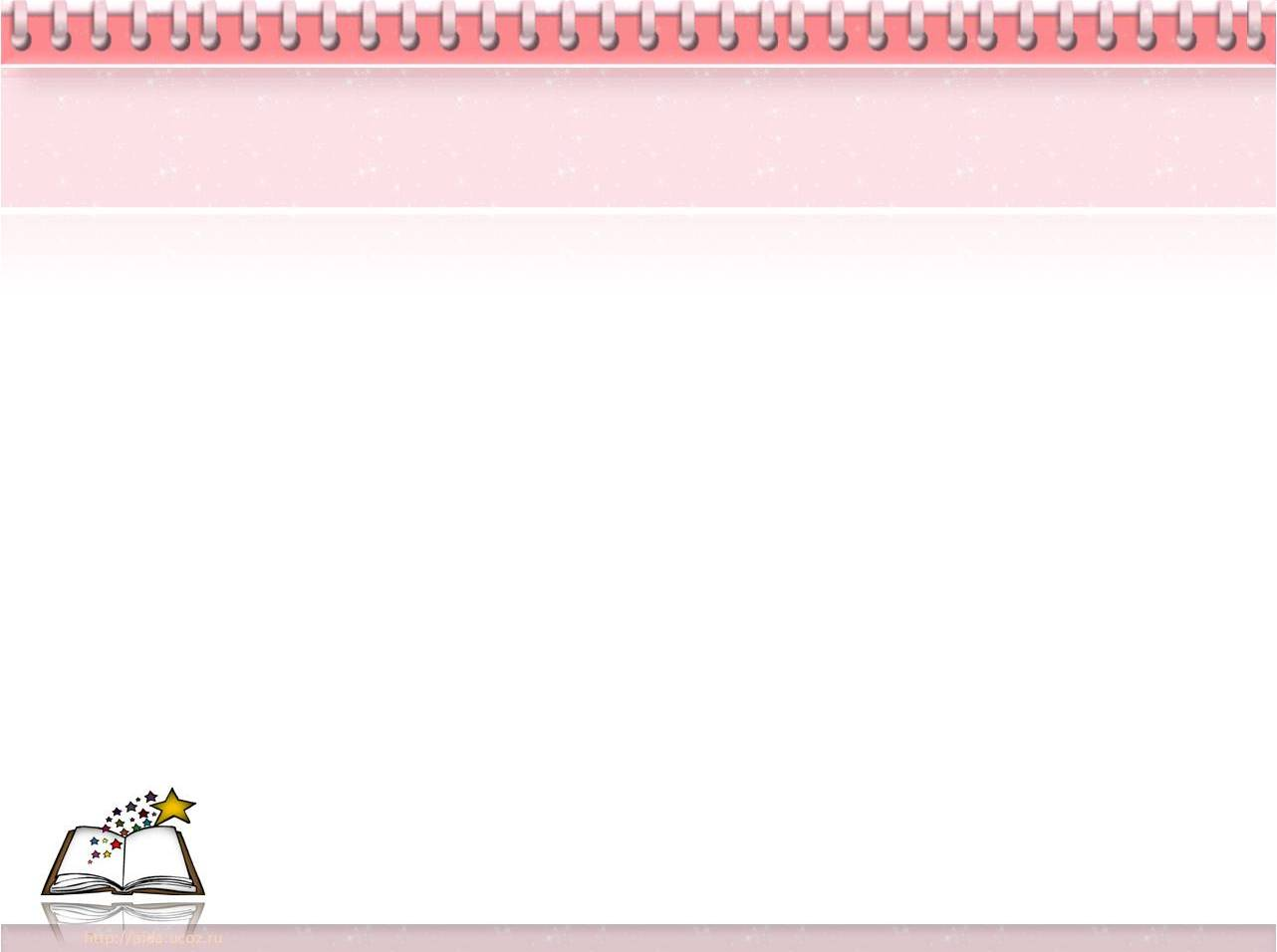 ЧТО ТАКОЕ ЛЭПБУК ?
"Чудо - папку открываю, все что знаю, вспоминаю».
это
ИНТЕРАКТИВНАЯ ТЕМАТИЧЕСКАЯ ПАПКА
в которую помещены материалы на изучаемую тему. Вместо страниц в папке оформлены различные мини-книжки-раскладушки с кармашками, дверками, окошками, вкладками и подвижными деталями.
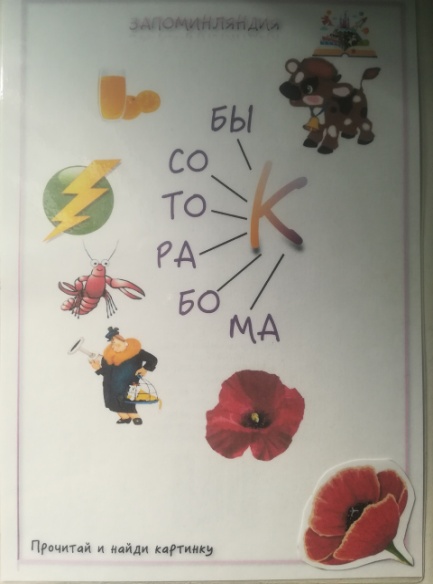 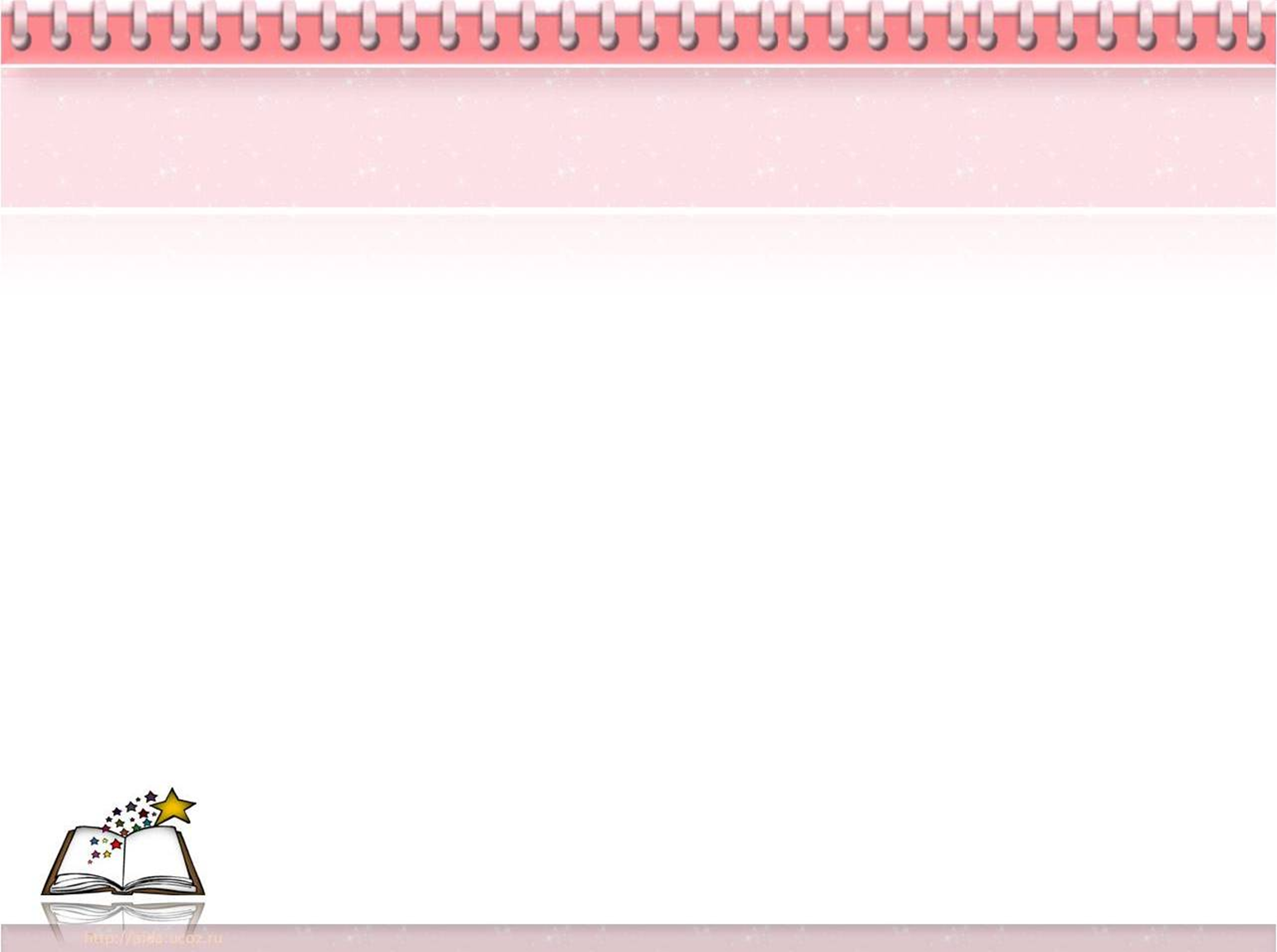 Лэпбук - это современное доступное средство обучения,  которое отвечает требованиям ФГОС дошкольного образования к пространственной предметно-развивающей среде:
трансформируемость 
полифункциональность 
вариативность 
доступность 
насыщенность
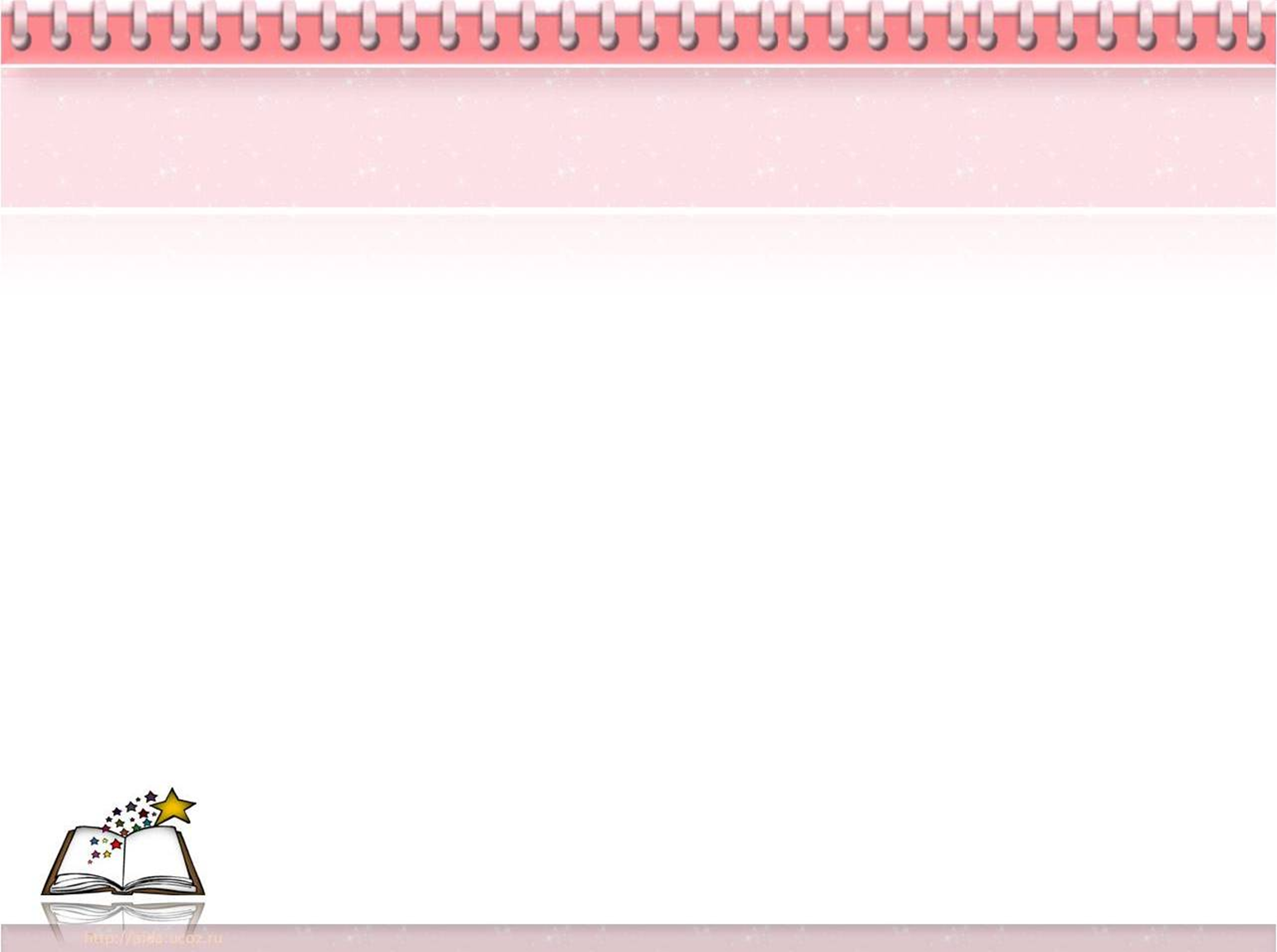 ЛЭПБУК СООТВЕТСТВУЕТ ОСНОВНЫМХАРАКТЕРИСТИКАМ ПАРТНЕРСКОЙДЕЯТЕЛЬНОСТИ ВЗРОСЛОГО С ДЕТЬМИ
ВКЛЮЧЕННОСТЬ ВОСПИТАТЕЛЯ В ДЕЯТЕЛЬНОСТЬ НАРАВНЕ С ДЕТЬМИ

ДОБРОВОЛЬНОЕ ПРИСОЕДИНЕНИЕ ДОШКОЛЬНИКОВ К ДЕЯТЕЛЬНОСТИ;

СВОБОДНОЕ ОБЩЕНИЕ И ПЕРЕМЕЩЕНИЕ ДЕТЕЙ ВО ВРЕМЯ ДЕЯТЕЛЬНОСТИ;

ОТКРЫТЫЙ ВРЕМЕННОЙ КОНЕЦ ДЕЯТЕЛЬНОСТИ (КАЖДЫЙ РАБОТАЕТ В СВОЕМ ТЕМПЕ)
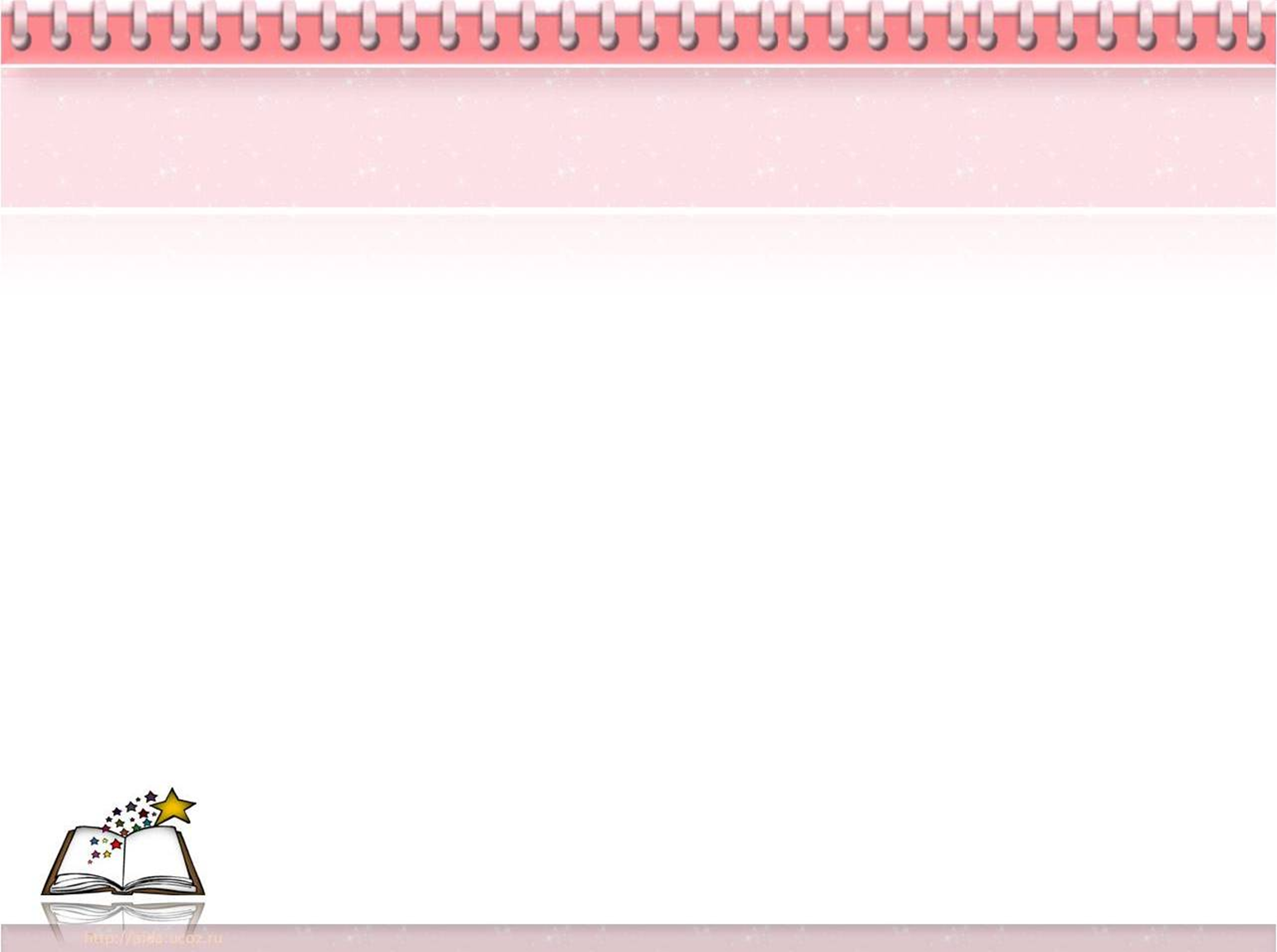 ЦЕЛЬ данного пособия: Развитие мелкой моторики детей дошкольного возраста через использование современной образовательной технологии «Лэпбук».
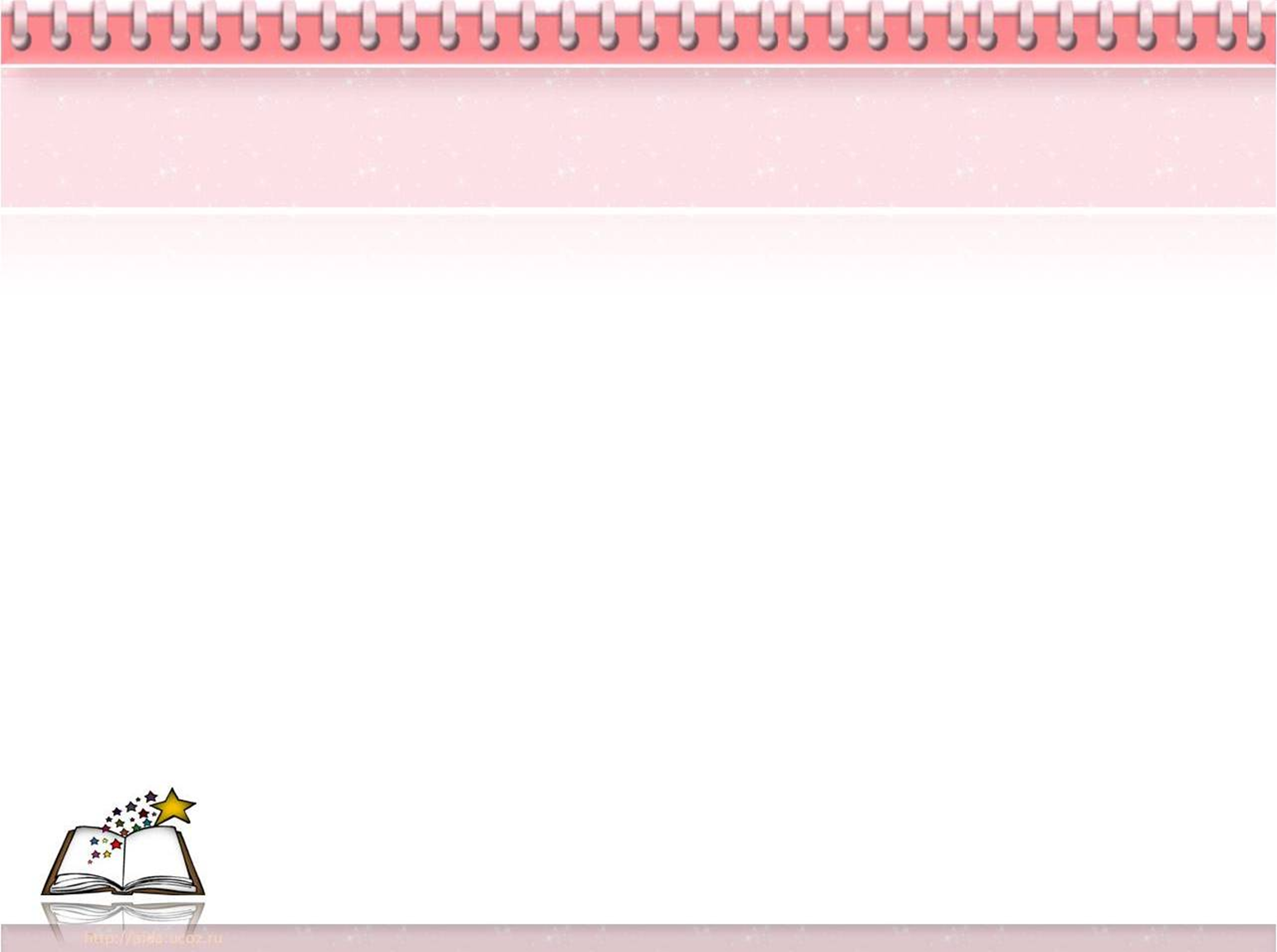 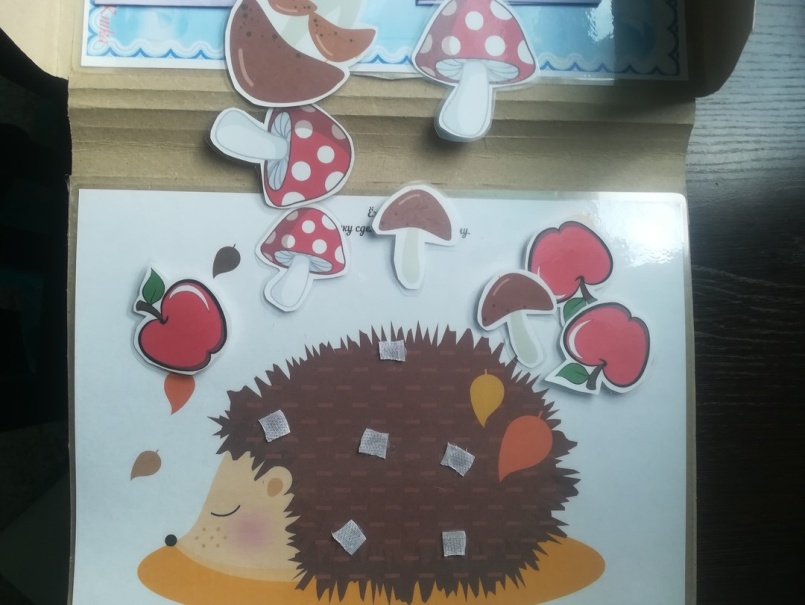 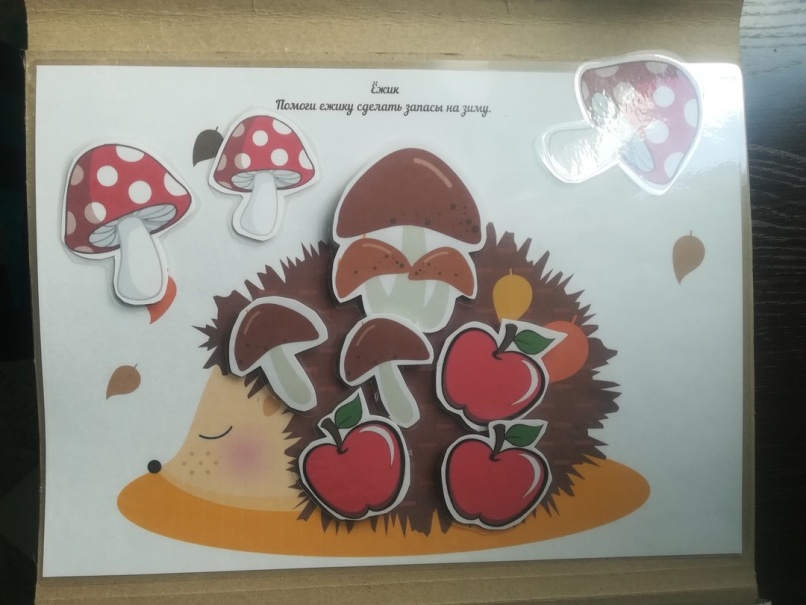 Игра на липучках. Помоги ёжику сделать запасы на зиму
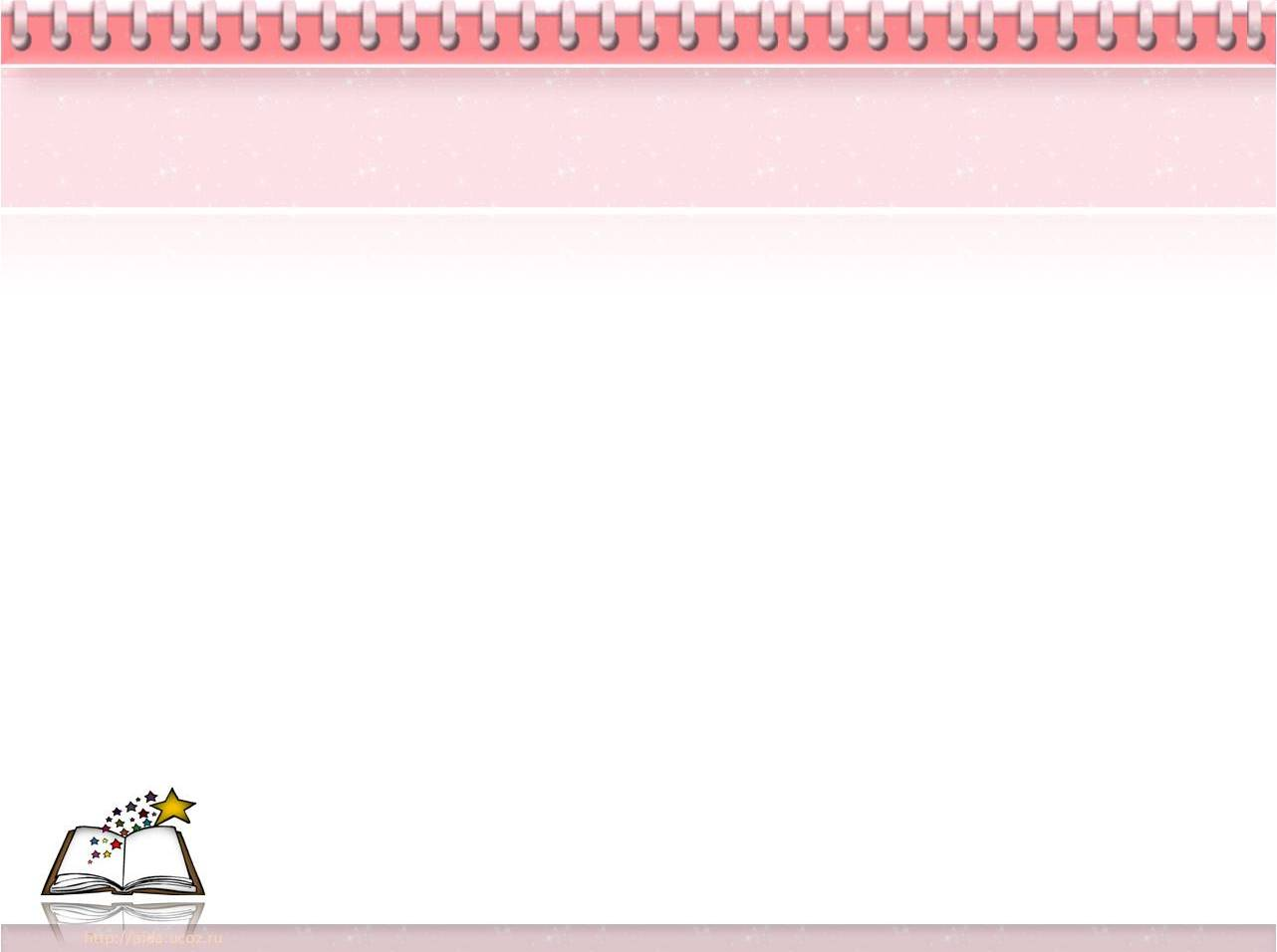 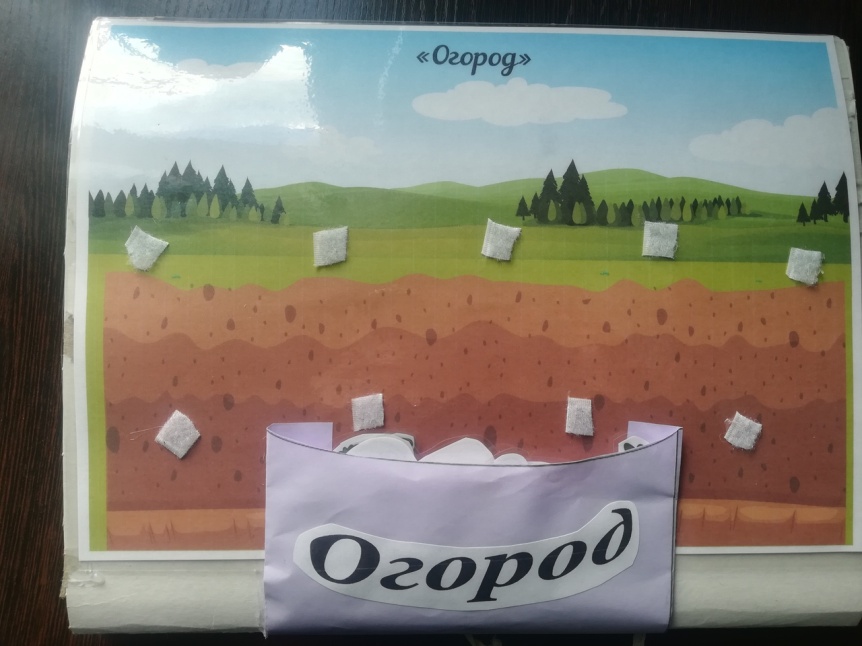 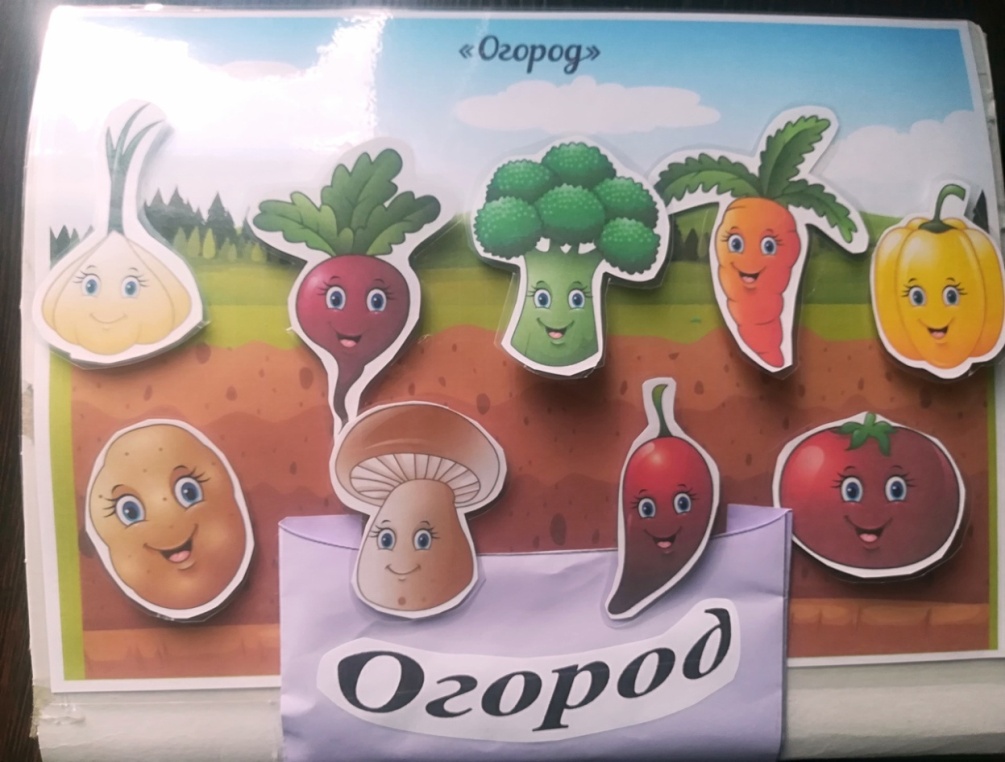 Игра на липучках. Огород.
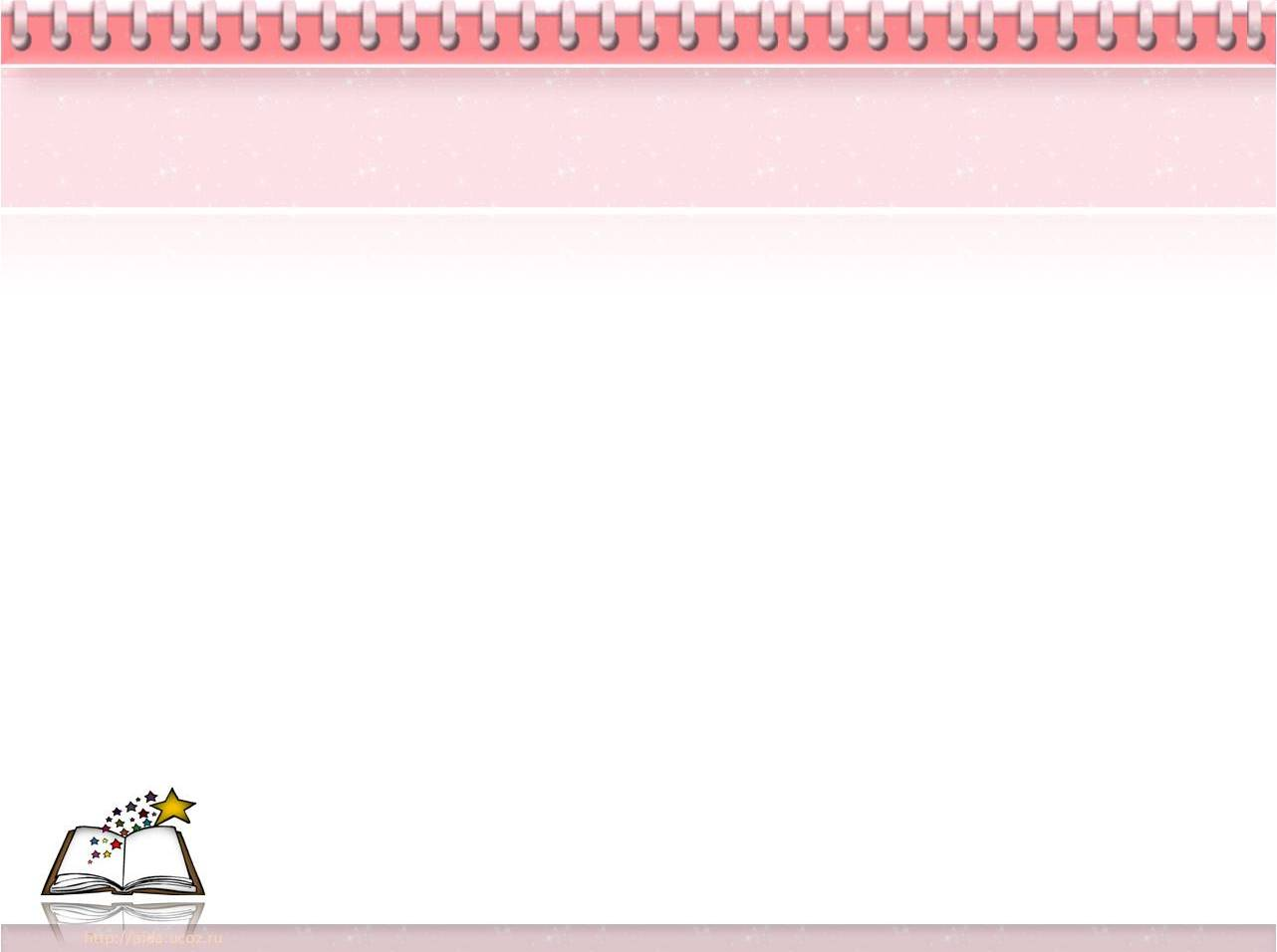 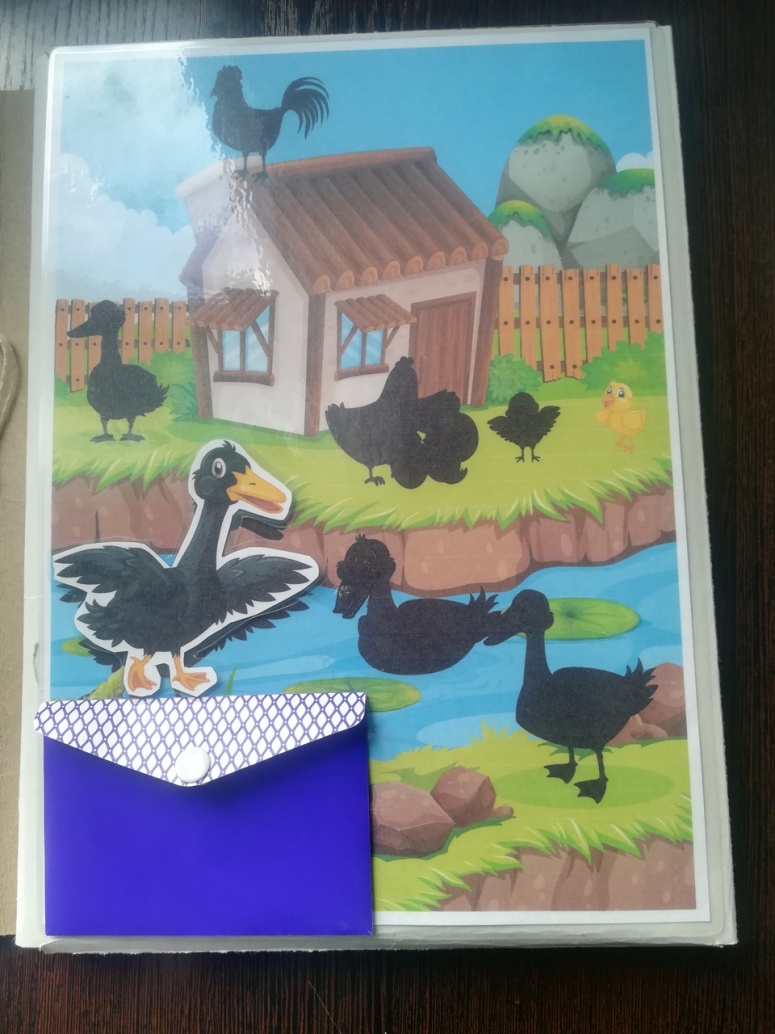 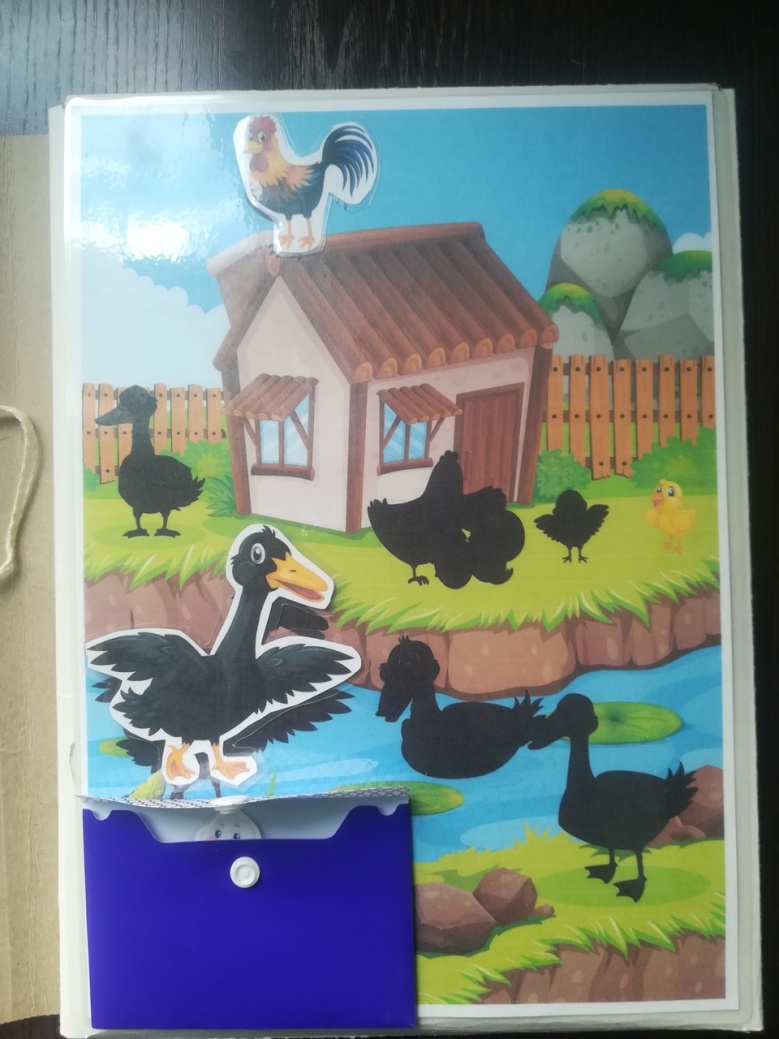 Игра на липучках. Птичий двор. Найди птицу по тени.
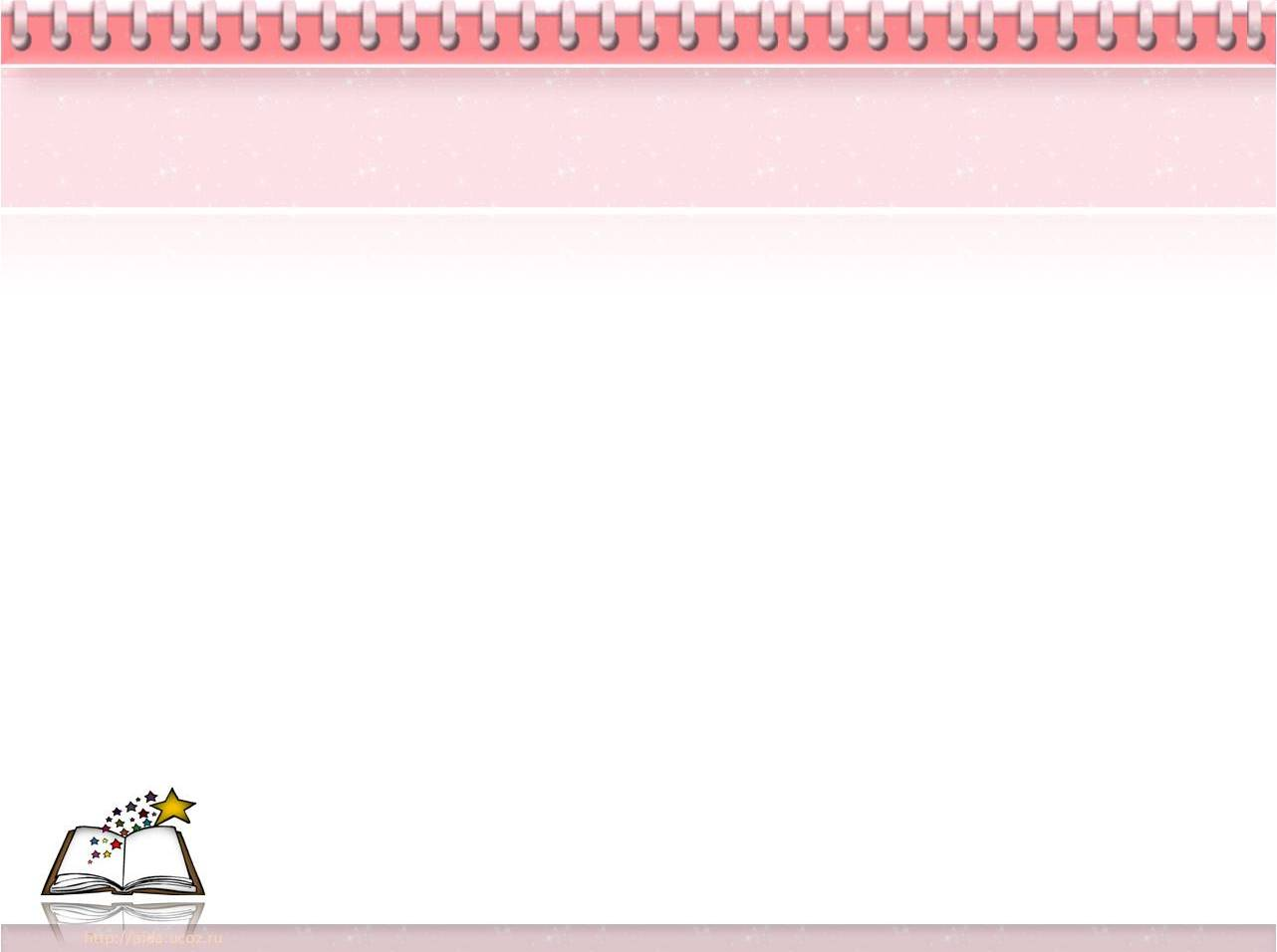 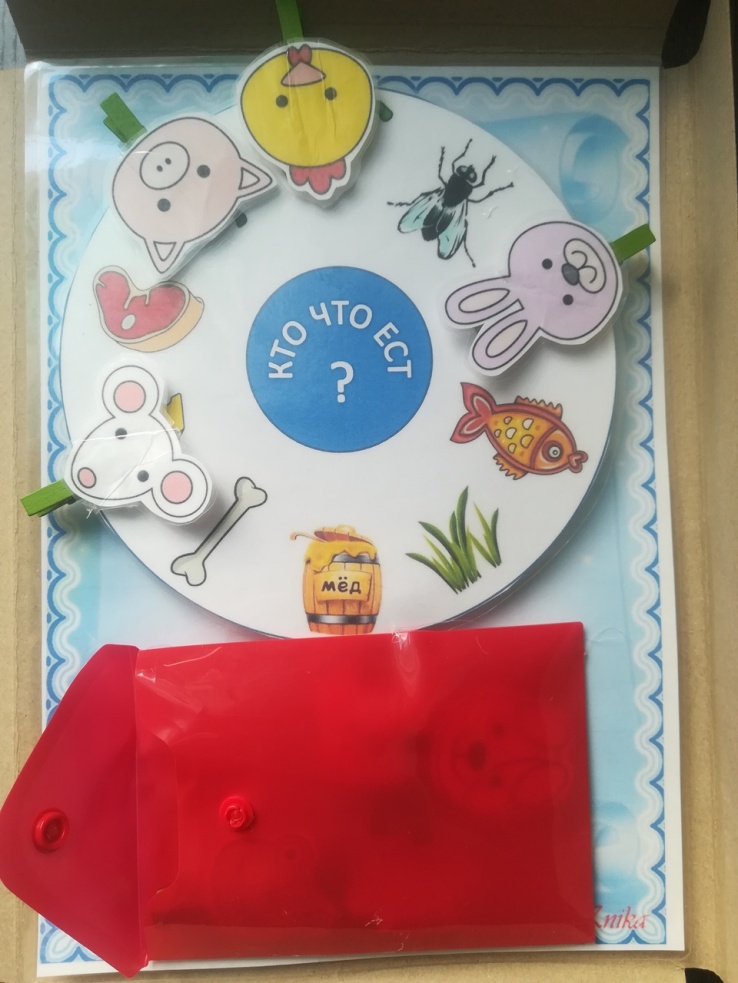 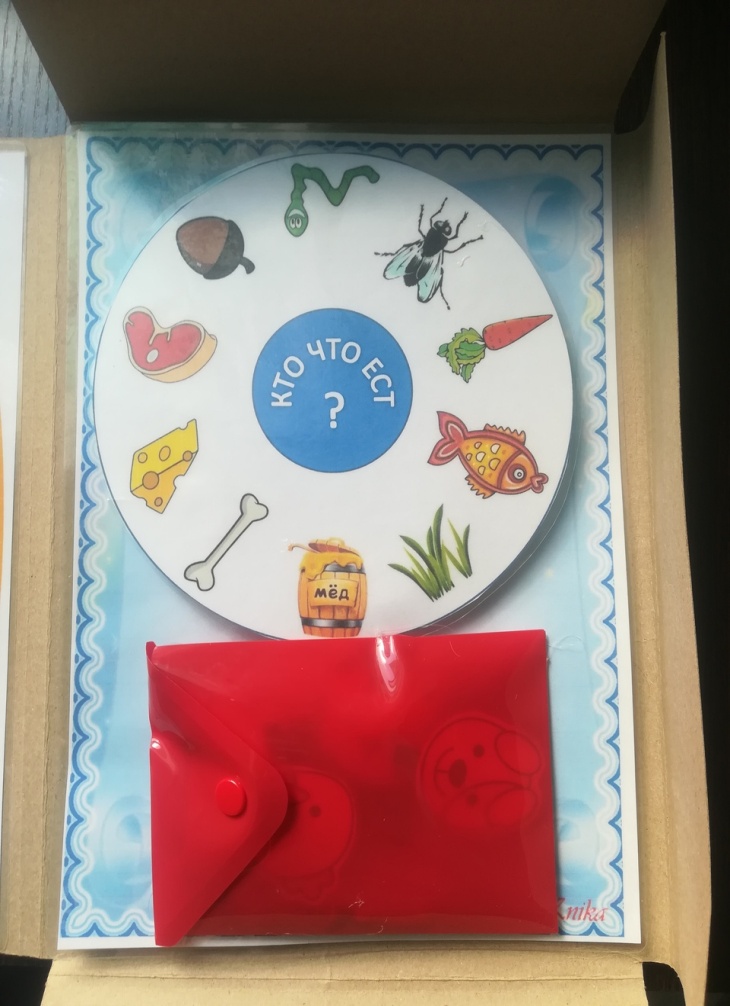 Игра с прищепками. Кто что ест.
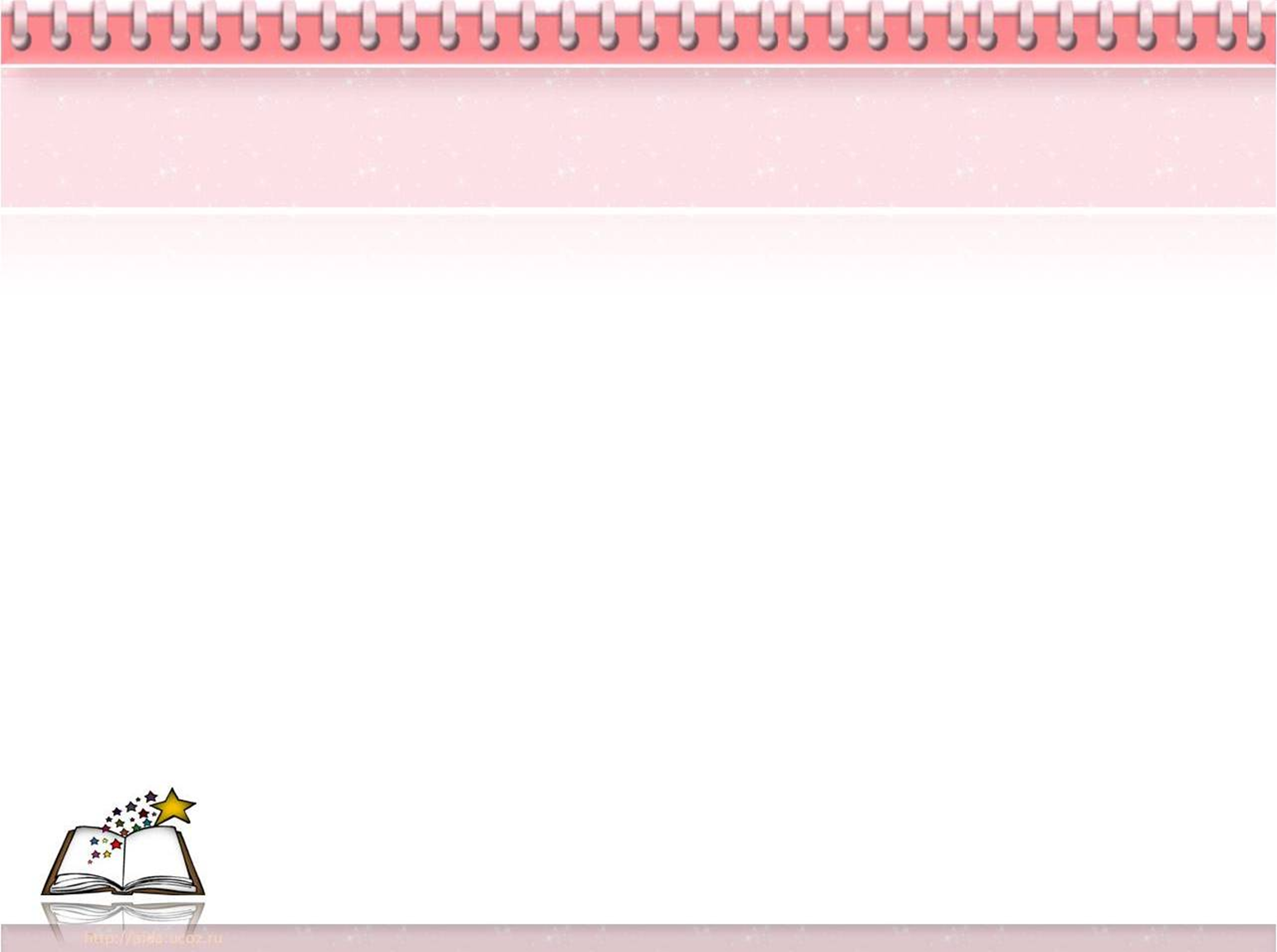 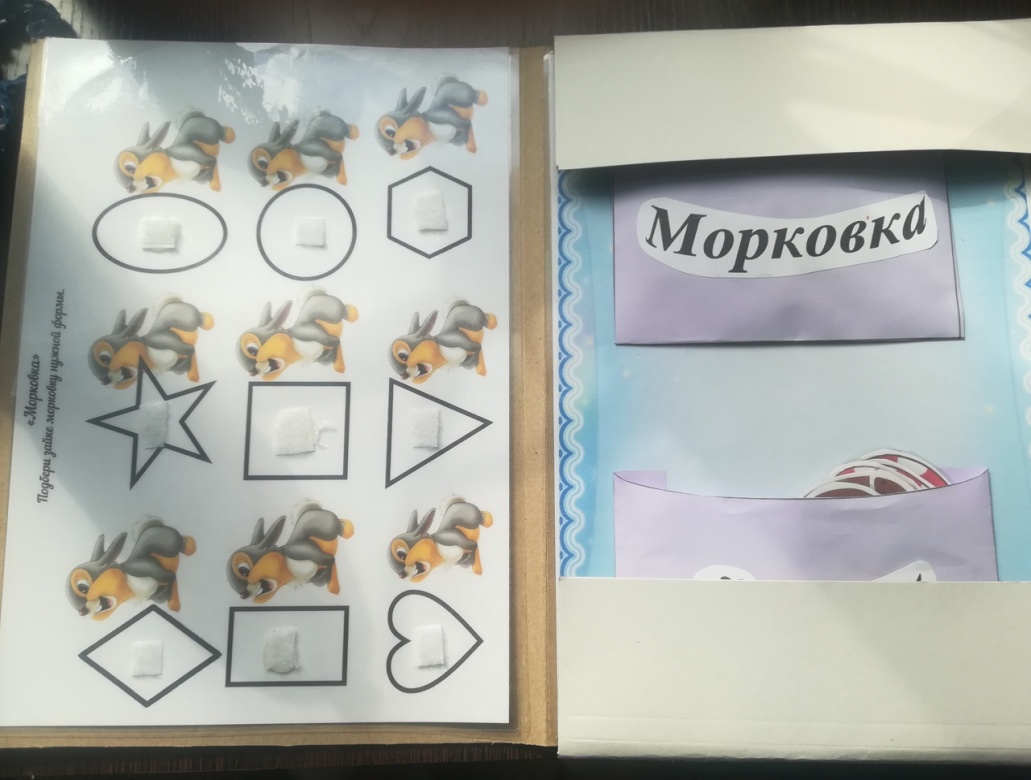 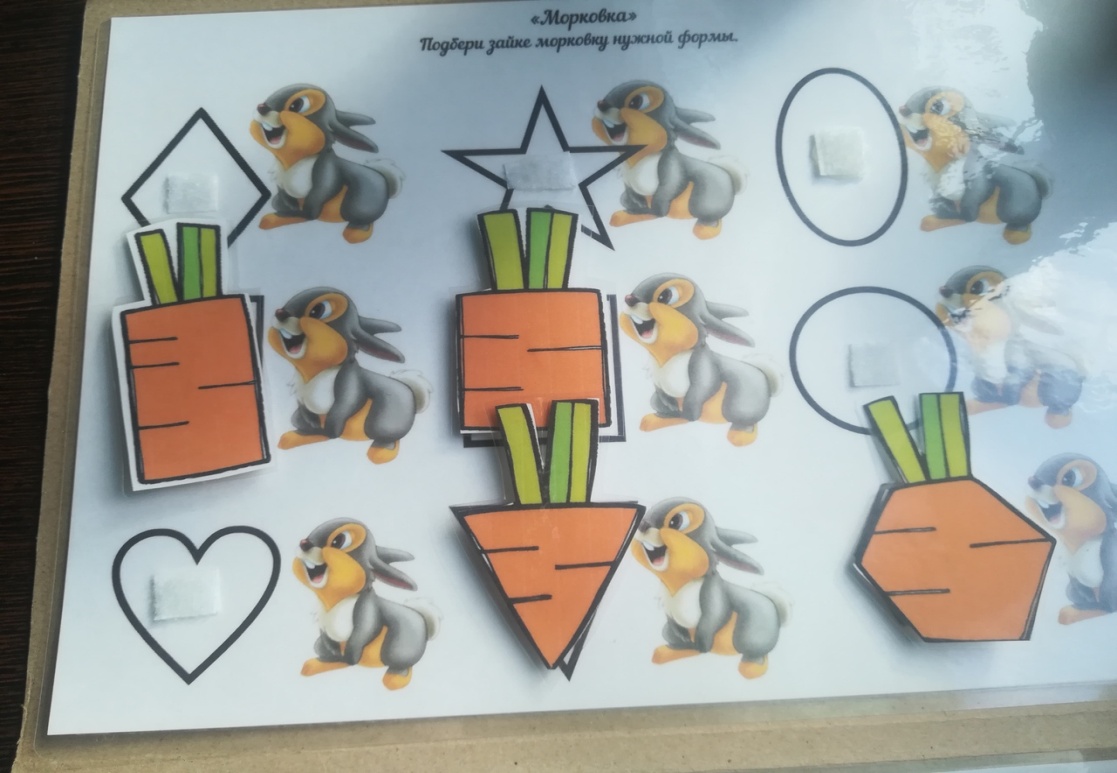 Игра на липучках. Подбери морковку для зайчика.
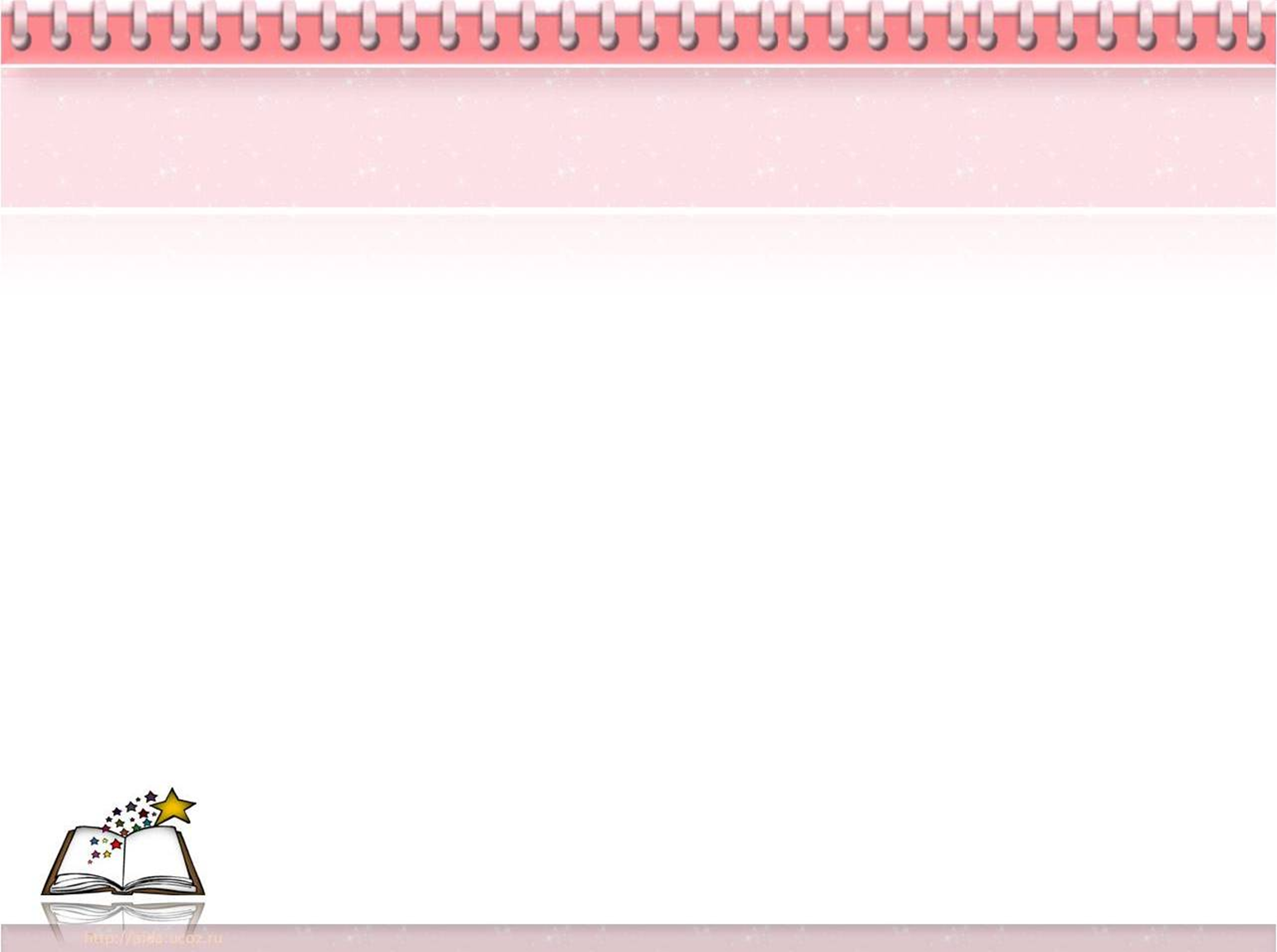 Спасибо за внимание !Творческих успехов!